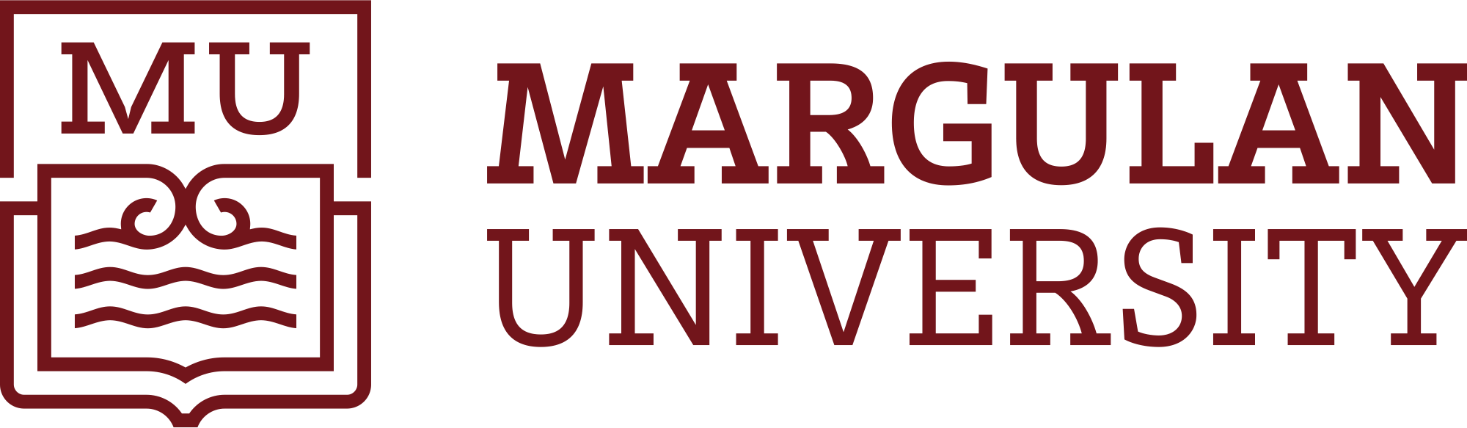 ГОДОВОЙ ОТЧЕТ РАБОТЫ УЧЕБНО-МЕТОДИЧЕСКОГО СОВЕТА УНИВЕРСИТЕТА
(2023 -2024 учебный год)
Учебно-методический совет (УМС)  является одной из коллегиальных форм управления высшим учебным заведением.
	УМС в своей деятельности руководствуется Законом Республики Казахстан «Об образовании», Правилам организации и осуществления учебно-методической и научно-методической работы в организациях образования, Уставом вуза, Академической политикой университета и «Положением об учебно – методическом совете университета».

Основная цель учебно-методической работы заключается в обеспечении учебного процесса учебными документами и педагогическими разработками, способствующих развитию студентоцентрированного преподавания, обучения и оценки. 
Задачами учебно-методической работы являются:
1) методическое обеспечение реализации образовательных программ, учебных планов и учебных программ;
2) разработка учебных документов (образовательных программ, учебных планов и программ), и также методических работ и пособий;
3) внедрение новых и совершенствование существующих методик и методов, стратегий преподавания, инструментов и средств образовательного процесса;
4) развитие инновационных технологий и форм обучения с использованием информационно-коммуникационных технологий;
5) разработка и развитие систем оценивания учебных достижений, навыков и компетенций обучающихся;
6) повышение эффективности и качества учебного процесса;
7) постоянное совершенствование методического потенциала педагогического коллектива, основанное на развитии творческого мышления педагога, повышении его квалификации и профессионального мастерства.
В 2023-2024 учебном году Учебно-методическая работа Марғұлан университета организовывалась в соответствии с Правилами организации и осуществления учебно-методической и научно-методической работы в организациях образования, утвержденным приказом Министра образования и науки Республики Казахстан от 29 ноября 2007 года № 583, в редакции приказа Министра науки и высшего образования РК от 08.06.2023 № 263., «Положением об учебно – методическом совете университета» и годовым планом работы, принятым на заседании УМС от 29.08.2024г, протокол №1. Приказ №559 от 1.09.2023г.

Состав УМС ежегодно утверждается приказом председателя правления-ректора. (Приказ №558 от 1.09.2023 г)

Согласно годовому плану в отчетный период проводились шесть заседаний УМС университета.
В течение учебного года работа УМС университета проводилась по следующим направлениям:
	1) разработка образовательных программ и учебных планов;
	2) составление рабочих программ по учебным дисциплинам (силлабусов), внесение изменений и дополнений в действующие программы;
	3) разработка и внедрение в учебный процесс учебно-методических и дидактических материалов и программных продуктов автоматизированных средств обучения и контроля знаний обучающихся;
	4) составление документов по организации учебных занятий: календарно-тематических планов учебных дисциплин, методических пособий для самостоятельной работы обучающихся, в том числе под руководством преподавателя, графика сдачи рубежных заданий;
	5) разработка учебно-программной документации, необходимой для проведения учебных занятий: учебники и учебные пособия, в том числе на электронных носителях, конспекты лекций, задачники, тесты, задания к упражнениям, лабораторным и курсовым работам, пособия к курсовым и дипломным работам (проектам), методические разработки по применению новых технологий в учебном процессе, в том числе кредитной технологии обучения, дистанционного обучения, онлайн-обучения и другие учебно-методические документы;
	6) программно-методическое обеспечение профессиональных практик, разработку к ним пакетов индивидуальных заданий;
	7) формирование карт обеспеченности учебных дисциплин учебной и учебно-методической литературой, учебно-методической документацией, внедрение современных информационно-библиотечных систем;
	8) разработка контрольно-измерительных и методических материалов по контролю учебных достижений обучающихся;
	9) обеспечение качества преподавания посредством контрольных посещений занятий, взаимных посещений занятий, проведения показательных, открытых и пробных занятий;
	10) проектирование и изготовление наглядных средств обучения (макетов, моделей, демонстрационных стендов и др.);
	11) внедрение в учебный процесс результатов научных, научно-методических исследований, новых информационных технологий обучения (автоматизированные системы обучения, виртуальный лабораторный практикум, презентации лекций, компьютерное тестирование и др.);
	12) методическая работа в рамках повышения квалификации преподавателей.
Основные мероприятия, рассматринные на учебно-методическом совете университета, в 2023-2024 учебном году
По результатам рассмотренных вопросов на заседаниях УМС принимались рекомендации и решения, которые оформлялись протоколом. Все протоколы заседания УМС имеются. 

На заседаниях УМС университета рассмотрены плановые вопросы: утверждение состава УМС университета, плана издания УМЛ, академического календаря, каталога элективных дисциплин, учебных планов по ОП, обсуждение результатов ОЗП выпускников, тематики дипломных и магистерских  работ, итоги экзаменационных сессий и др. 

Вопросы, рассмотренные на заседаниях УМС были направлены на методическое обеспечение и совершенствование учебного процесса университета, а принятые по ним решения, носят как обязательный, так и рекомендательный характер. В текущем году, на рассмотрение в УМС после прохождения анализа экспертной комиссией, были присланы и рассмотрены учебно-методические издания, в том числе на электронных носителях для издания в университете и на РУМС. 

Таким образом, работа учебно-методического совета университета, запланированная на текущий учебный год выполнена полностью.